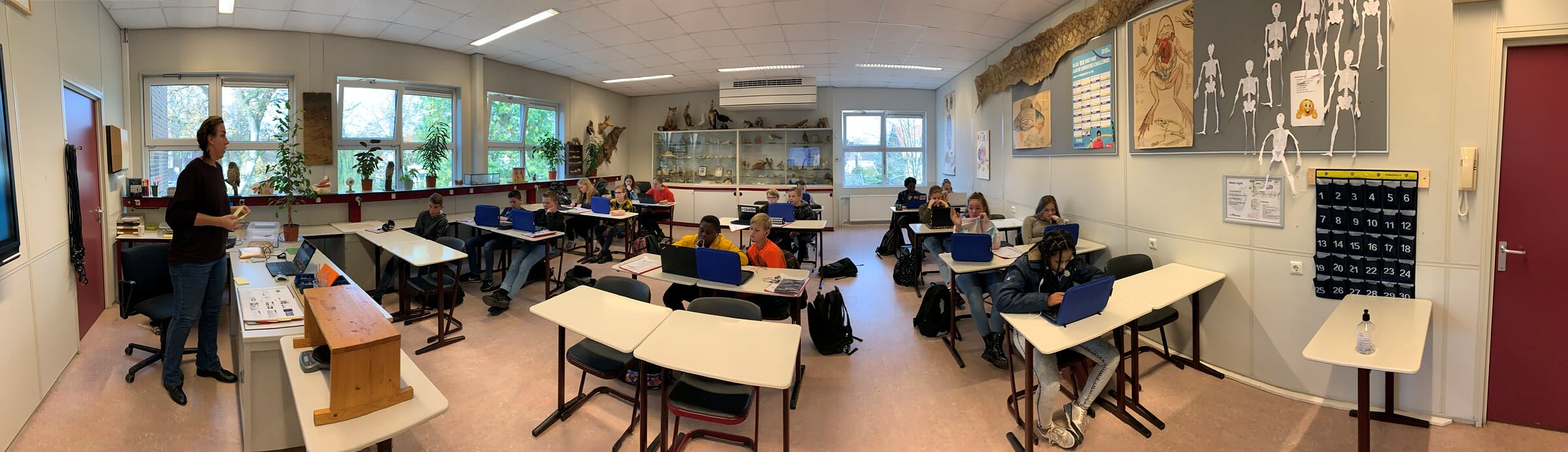 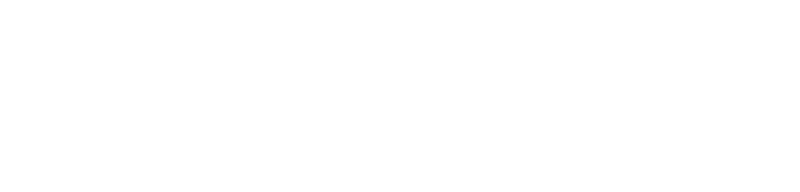 Ouderavond klas 4
* Welkom
* Informatie examens
* Informatie loopbaanontwikkeling
* Informatie beroepsgerichte stage
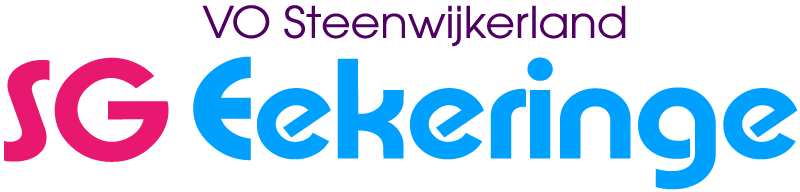 Ouderavond klas 4
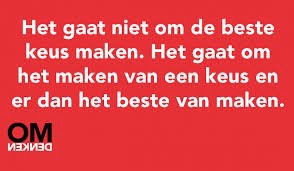 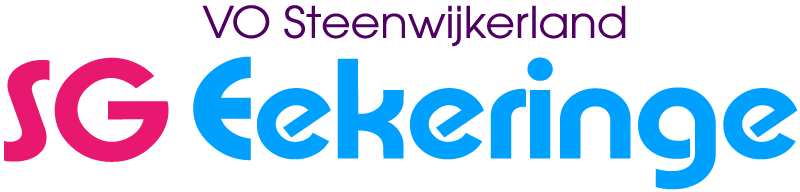 Ouderavond klas 4
Examens

Examensecretaris - Martine Lukas

mlukas@eekeringe.nl
examens@eekeringe.nl
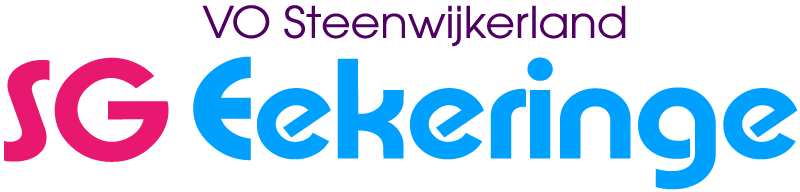 Ouderavond klas 4
Het examen

Het examen bestaat voor bijna elk vak/programma uit de volgende delen:
     Het school examen (SE) 
     Het Centraal Praktisch en Schriftelijk Examen (CSPE)
Het centraal examen (CE)
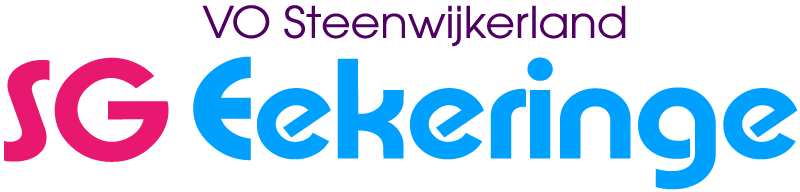 Ouderavond klas 4
Schoolexamen (SE)

Vastgelegd in het programma van toetsing en afsluiting (PTA).
Inhoud en vorm zijn bepaald door de school.

Afname in het 3e en 4e leerjaar.
Resultaten in het examendossier. (Magister, kolom 5000)
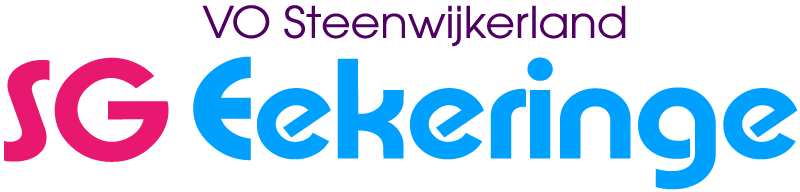 Ouderavond klas 4
Programma van toetsing en afsluiting (PTA)

Opsomming van alle toetsen die meetellen voor het cijfer School Examen.
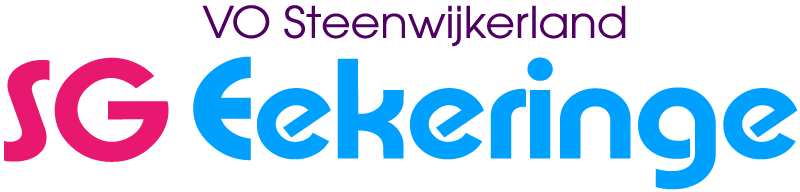 Ouderavond klas 4
Onderdelen van het schoolexamen

Schriftelijke toetsen, digitale toetsen in quayn
Mondelinge toetsen
Praktische toetsen
Handelingsdelen

Profielwerkstuk (alleen voor MAVO 4, dec)
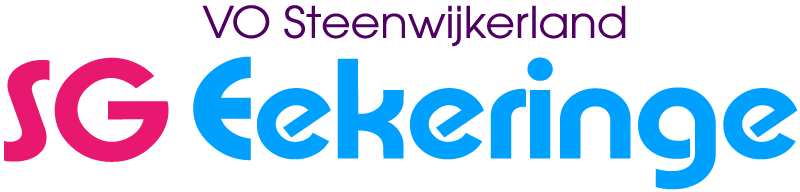 Ouderavond klas 4
Werkstukken
Boekverslagen
Werkverslagen

Inleverdata in magister
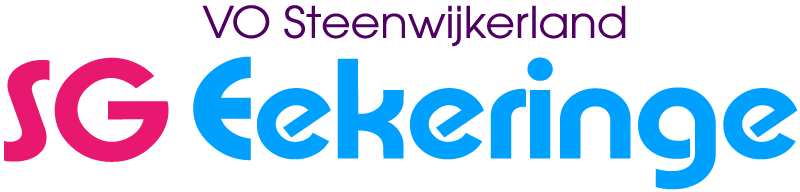 Ouderavond klas 4
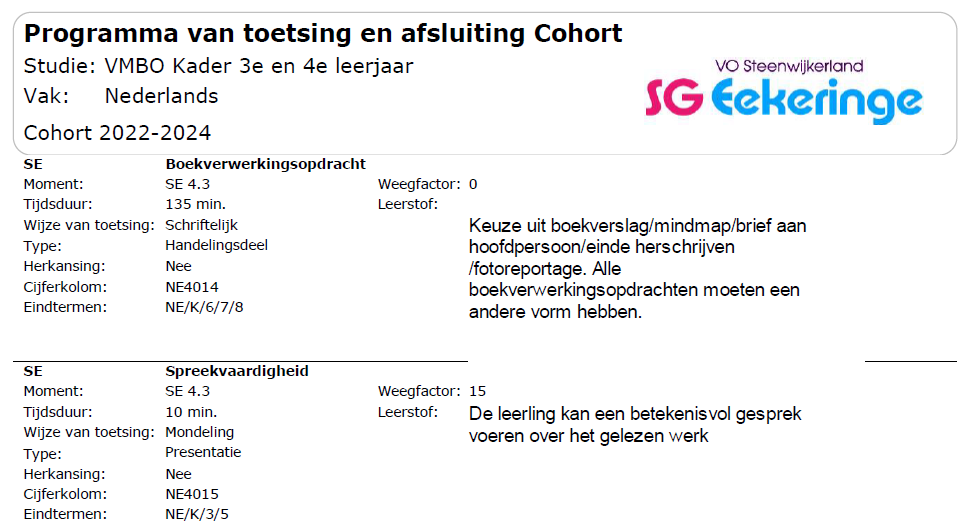 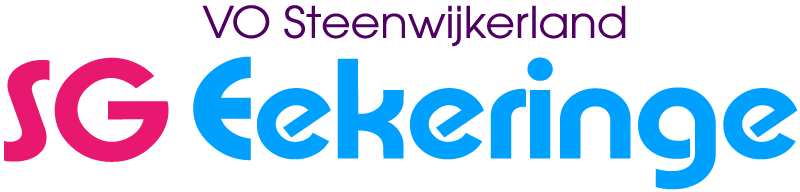 Ouderavond klas 4
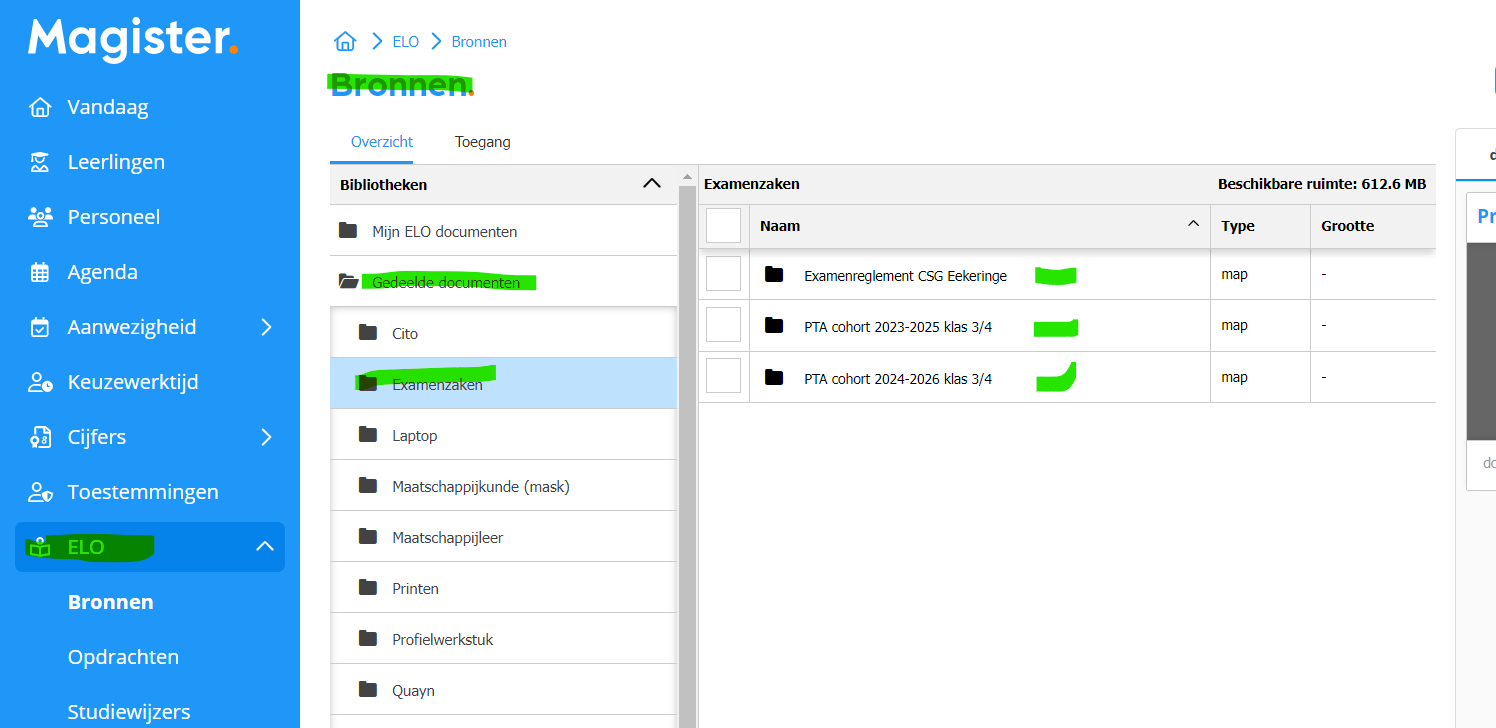 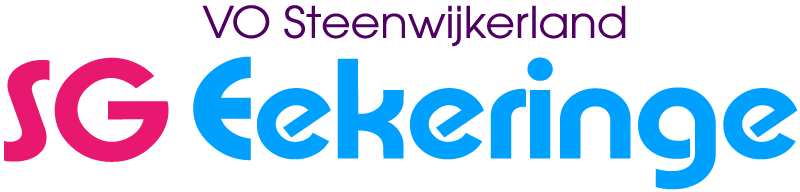 Ouderavond klas 4
Het examenreglement van SG Eekeringe

Alle maatregelen omtrent het eindexamen, de organisatie van het eindexamen en de gang van zaken tijdens het eindexamen.

Is te vinden in magister, ELO, Bronnen, gedeelde documenten, examenzaken.
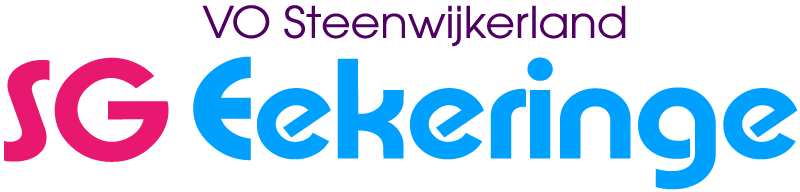 Ouderavond klas 4
2. Met fraude bedoelen we elke handeling of een poging daartoe, waardoor een geleverde prestatie niet geheel als een eigen prestatie kan worden beschouwd. Als een kandidaat aantekeningen bij zich heeft die niet zijn toegestaan, op een spiekbriefje of anders, is er in ieder geval sprake van fraude. 
Indien een kandidaat artificial intelligence (AI), zoals bijvoorbeeld ChatGPT, heeft gebruikt zonder expliciete toestemming van de docent is er ook sprake van fraude.
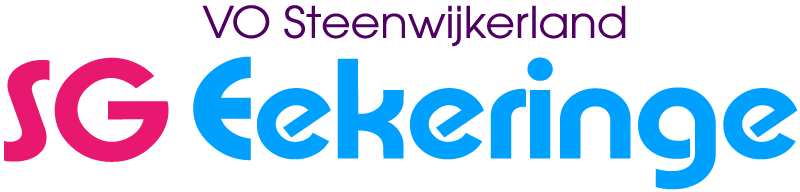 Ouderavond klas 4
24.	Beoordeling toetsen
De vakdocent (examinator) beoordeelt de gemaakte toetsen conform het door de vaksectie vastgestelde correctie en beoordelingsmodel. De kandidaat die het niet eens is met de beoordeling kan in eerste instantie bij de vakdocent terecht. Als de kandidaat er met de vakdocent niet uitkomt, wordt het gehele werk door een ander lid van de sectie nogmaals beoordeeld. Deze uitkomst is bindend. De leerling en zijn of haar ouder(s) en/of verzorger(s) hebben recht van inzage in het gemaakte werk. 
Bij een mondelinge toets die wordt afgenomen door één docent, wordt de toets auditief opgenomen.
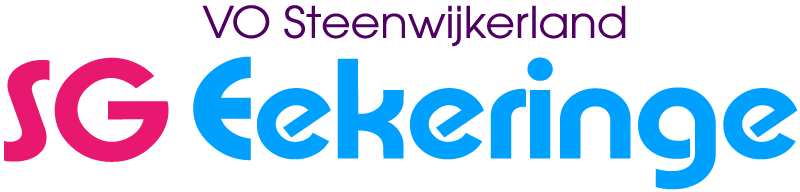 Ouderavond klas 4
PTA worden afgenomen in SE weken

SE 4.1  in week 42/43 (17 t/m 25 oktober 2024)
SE 4.2  in week 3         (13 t/m 17 januari 2025)
SE 4.3 in week 11        (10 t/m 14 maart 2025)


Na elke SE week 1 vak herkansen
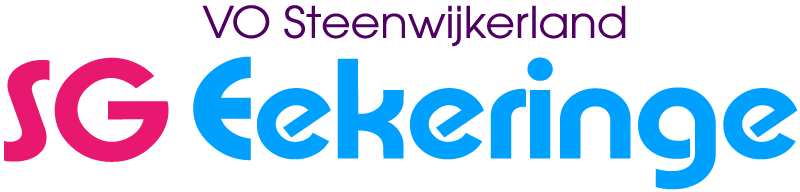 Ouderavond klas 4
CSPE (Centraal Praktische en Schriftelijk Examen)

Het examen voor de beroepsgerichte profielvakken voor BB, BK en GL.  Start rond week 15, begin april. 

Z&W (Zorg en Welzijn)
D&P (Dienstverlening en Product) +GL/D&P
PIE (Produceren, Installeren en Energie)
BWI (Bouwen, Wonen en Interieur)
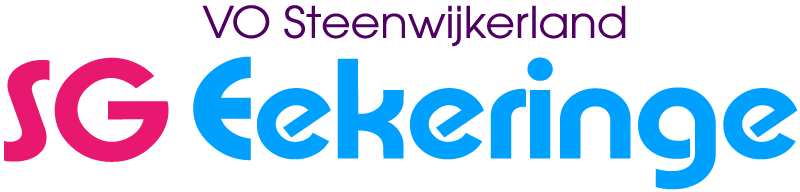 Ouderavond klas 4
Centraal examen (CE)

Inhoud en vorm zijn bepaald door het CVTE.(College voor Toetsen en Examens)
Afname aan het eind van het 4e leerjaar.

GL/TL start van 14 t/m 26 mei 2025
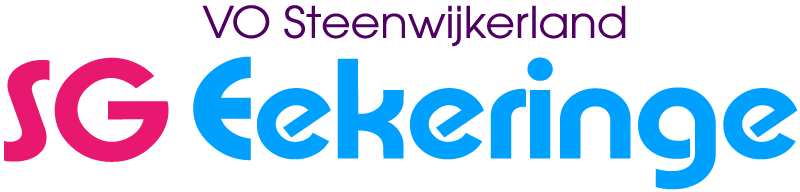 Ouderavond klas 4
Centraal Examen (CE)

Het examen voor BB, BK in de vakken Nederlands, Engels, wiskunde, nask1, biologie, maatschappijkunde, economie. Maken alle examens digitaal.

GL/TL kan examen doen in de vakken Nederlands, Engels, wiskunde, nask1, biologie, economie, Duits, Geschiedenis en Aardrijkskunde.
Maken alle examens schriftelijk.
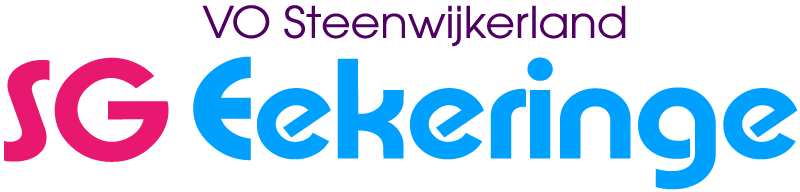 Ouderavond klas 4
Vakken zonder centraal examen

Kunstvakken inclusief CKV (Culturele en kunstzinnige vorming)
Moet voldoende worden afgesloten in het derde leerjaar.
Lichamelijke opvoeding
Moet voldoende worden afgesloten in het vierde leerjaar.
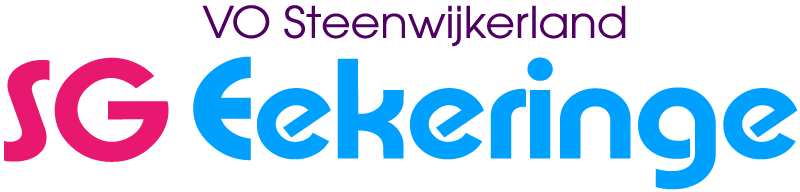 Ouderavond klas 4
Vakken zonder centraal examen

Lichamelijke opvoeding 2
Moet worden afgesloten in het vierde leerjaar.
Telt voor MAVO mee in de slaagregeling.
Maatschappijleer
Moet worden afgesloten in het vierde leerjaar.
Telt mee in de slaagregeling. Compensatiecijfer.
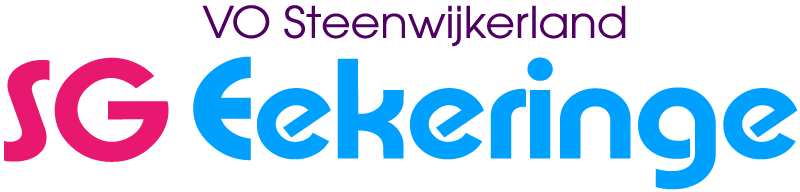 Ouderavond klas 4
Zijn er nog vragen?
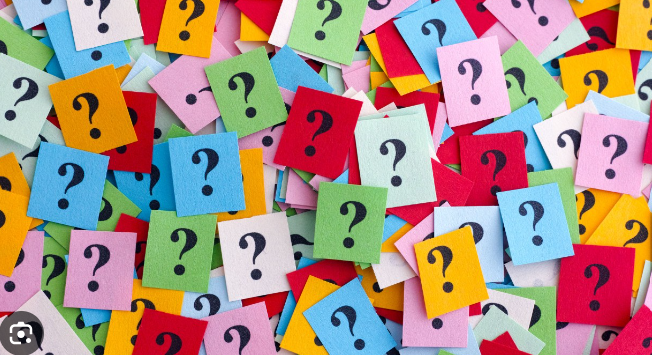 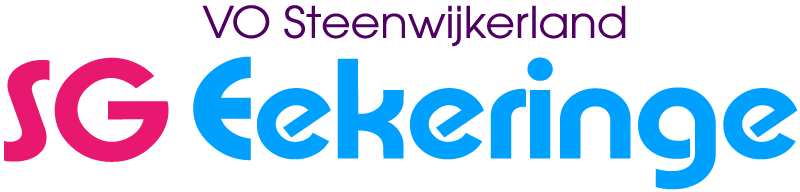 Ouderavond klas 4
Decaan en stagecoördinator​



Sinie Koster​
skoster@eekeringe.nl
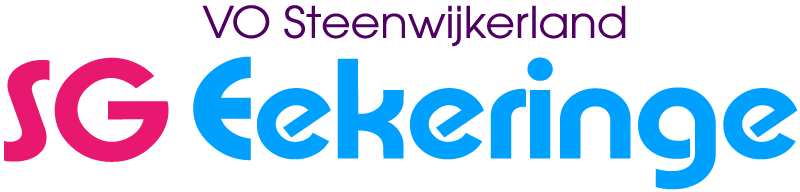 Ouderavond klas 4
Stages
Teamspot​
Basis: lintstage​
Kader: blokstage (week 48 en 49)​
LOB- PTA​
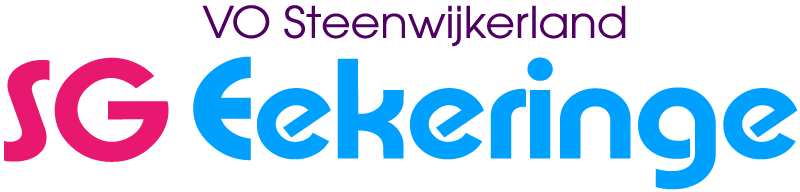 Ouderavond klas 4
Loopbaanontwikkeling en -begeleiding
Lyceo 
Coachgesprekken​
Vrijdag 17 november: Werkfestival​​
Woensdagochtend 23 oktober: Bekijk MBO Zwolle basis 
Donderdagochtend 24 oktober: Bekijk MBO Zwolle kader en GL/mavo 
LOB- PTA​
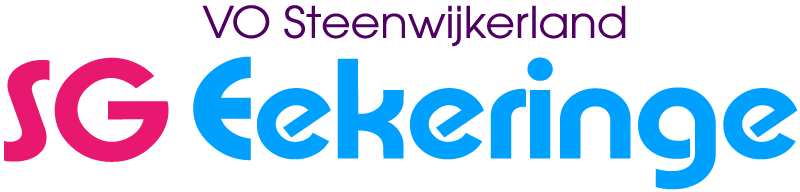 Ouderavond klas 4
Buitenschoolse LOB-activiteiten
Open dagen​​ ROC`s en AOC`s 
17 oktober: Voorlichtingsavond mbo-opleidingen bij Stad & Esch
Meeloopdagen (www.meelopenmbo.nl)​
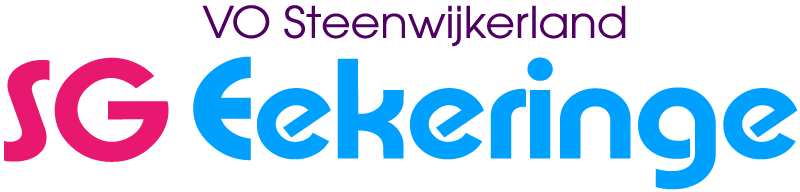 Ouderavond klas 4
Doorstroommogelijkheden​
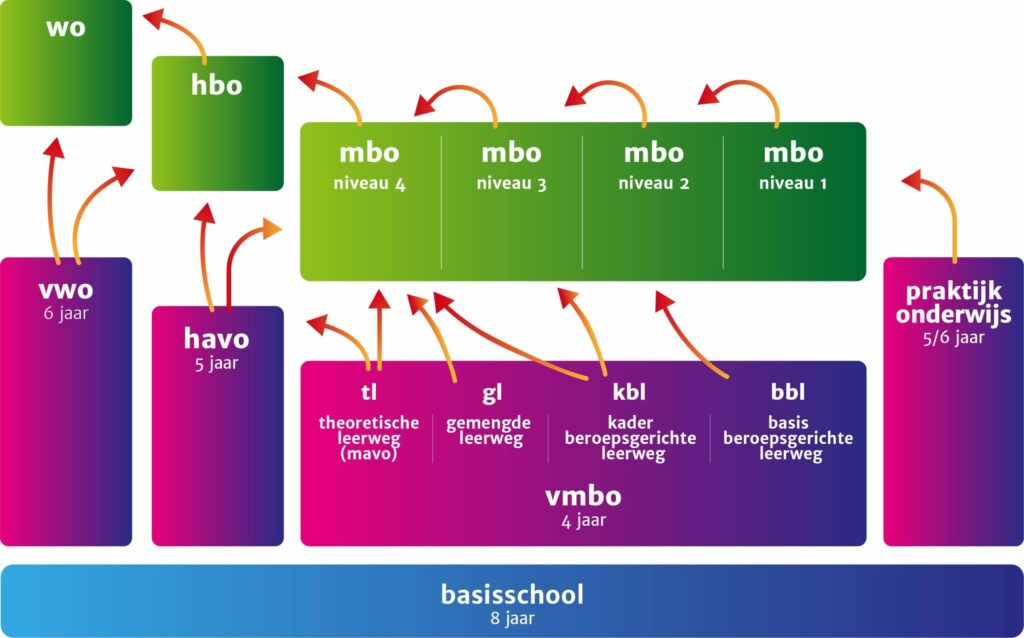 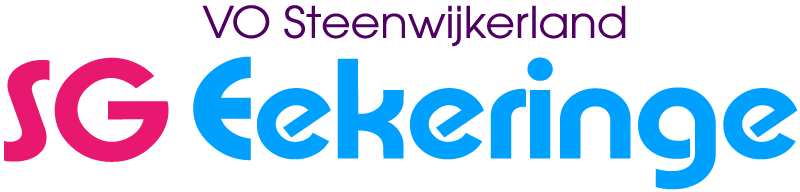 Ouderavond klas 4
Procedure aanmelding vervolgonderwijs
Aanmelding digitaal vanaf 1 oktober
BOL of BBL​
Meerdere aanmeldingen​
Sluitingsdatum aanmelding 1 april​
Definitieve plaatsing
DigiD
Centraal aanmelden mbo (CAMBO)
Paspoort van Succes
Leerling
Coach
Ouder/verzorger
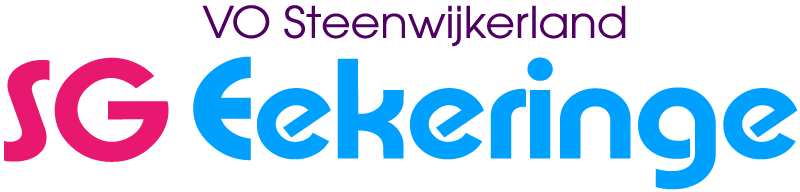 Ouderavond klas 4
Doorstroom naar HAVO
Eindexamen MAVO in zeven vakken.​​
Profielkeuze en examenvakken sluiten aan op het in de HAVO te kiezen profiel.​
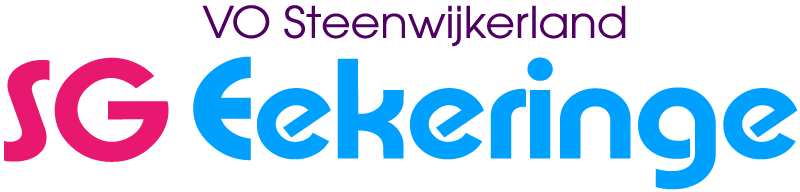 Ouderavond klas 4
Vragen?
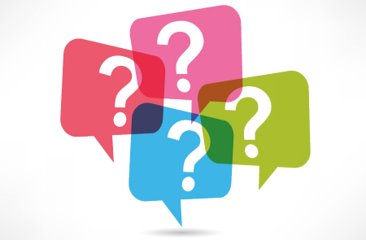 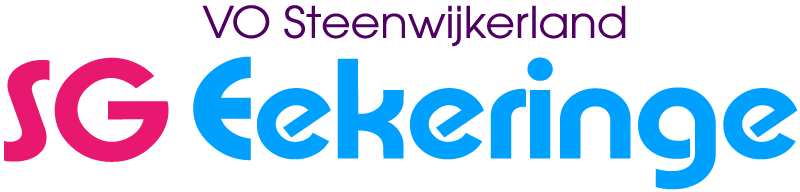 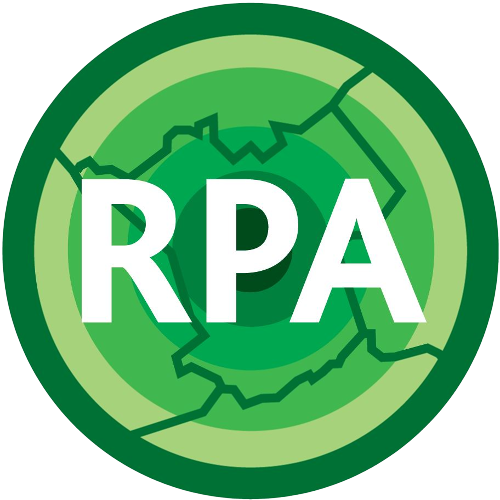 Regionale Praktijk Academie (RPA)
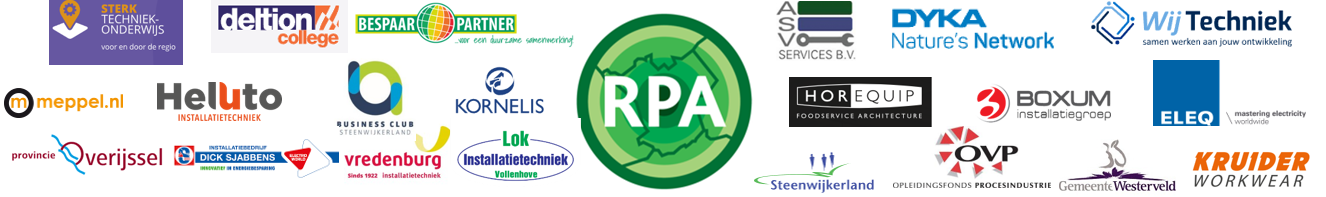 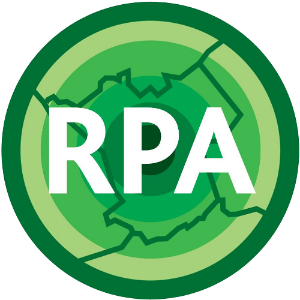 Wat is de RPA?
- opleidingsbedrijf : mooi dichtbij- voor wie: scholieren met interesse in techniek- toelatingseisen: VMBO, overgangsbewijs havo 4, entree MBO 1, capaciteitentest- niveau 2 en 3 - installatietechniek- niveau (2), 3 en 4 - procestechniek- kleine klassen (max. 15 leerlingen)- persoonlijke aandacht, goede begeleiding- zorgdragen voor beste plek- erkend diploma- baangarantie
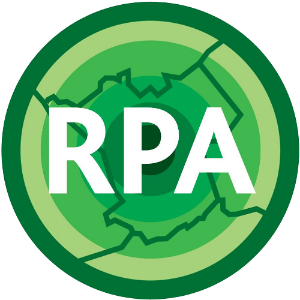 De Regionale Praktijk Academie
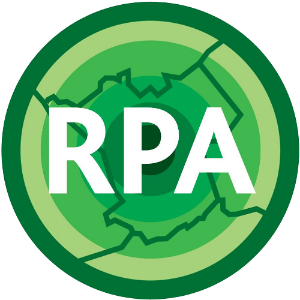 Voor meer informatie:
Telefoon: 06-13790794e-mail: freek@regionalepraktijkacademie.nl www.regionalepraktijkacademie.nl
Horeca College 
Weerribben-Wieden
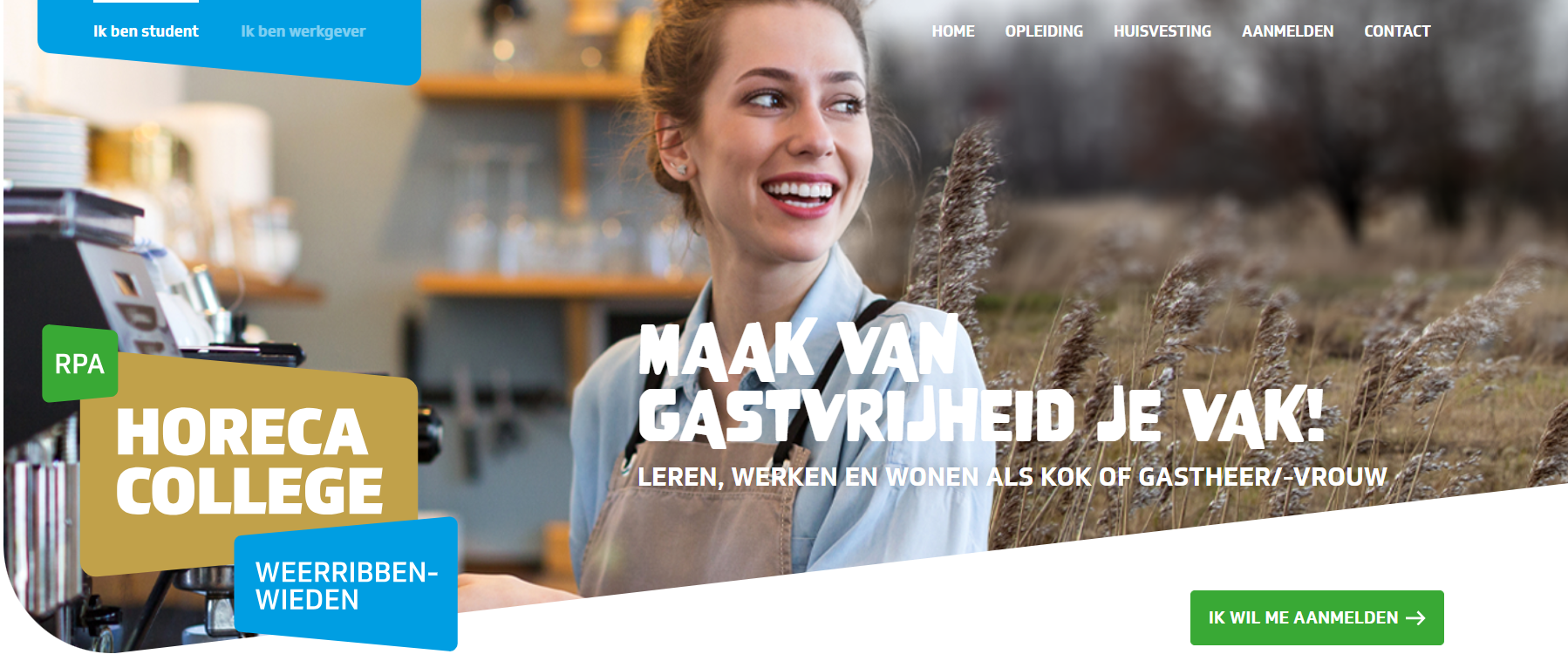 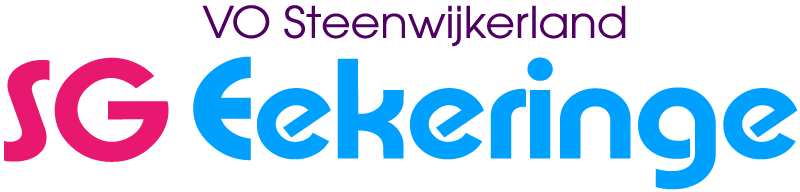 Horeca College 
Weerribben-Wieden
Contactpersoon:
Miriam Slomp- Dekkers
Branchecoördinator RPA Horecacollege
Weerribben Wieden
Mailadres: 
miriam@bcsteenwijkerland.nl
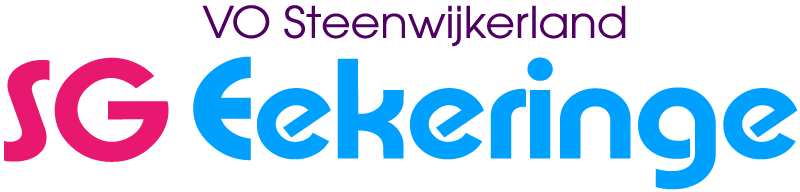